صبآحككم مودة ورضا من الرحمن
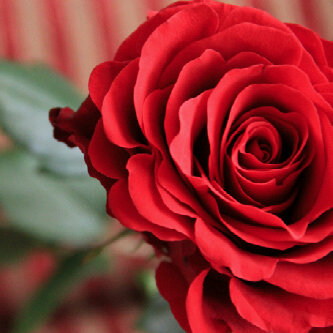 السعادة ، ان لم تصنعها بنفسك فإنها لن تأتي ..
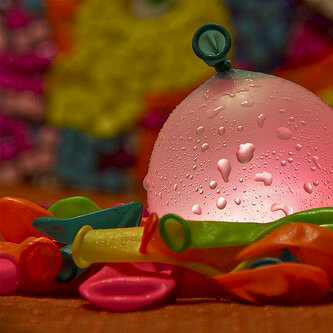 المتتابعات والمتسلسلات الهندسية
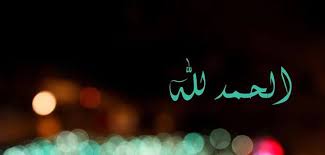 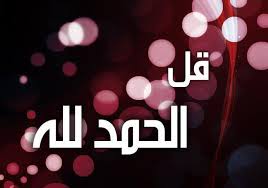 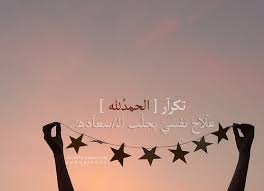 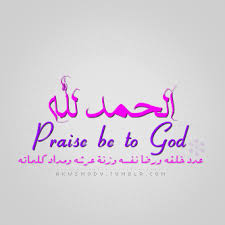 المفهوم الاساسي
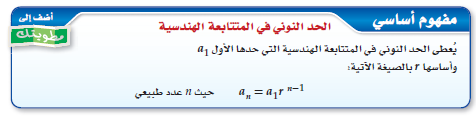 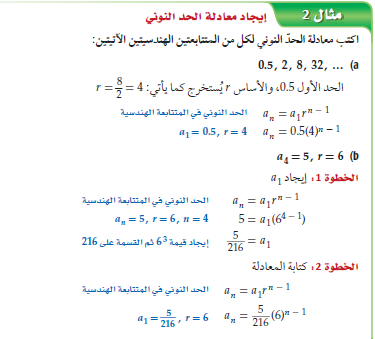 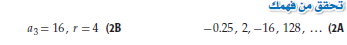 a =1(4)
a = -0.25(-8)
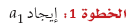 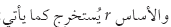 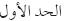 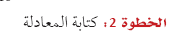 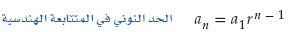 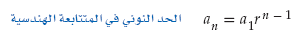 n-1
n-1
n
n
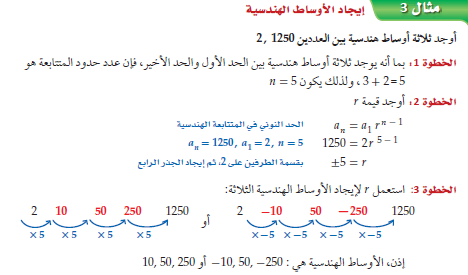 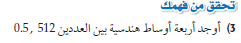 =2 , 8 , 32 , 128
مفهوم اساسي
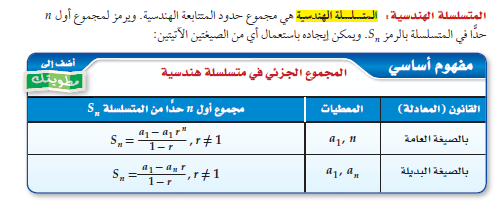 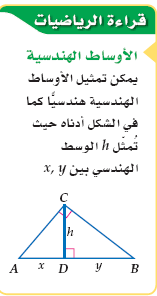 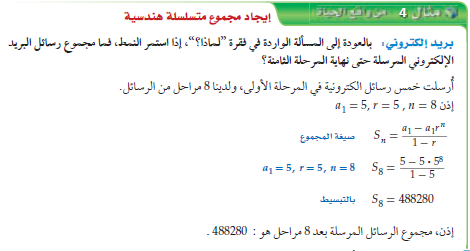 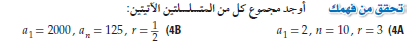 = 3875
= 59048
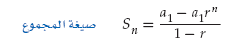 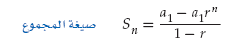 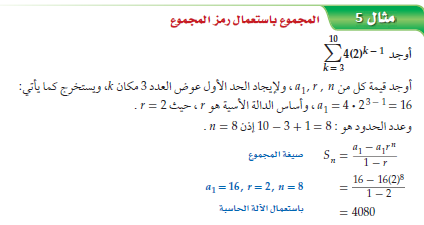 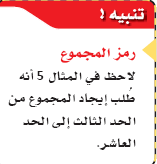 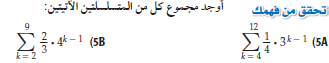 =58253.333
=66426.75
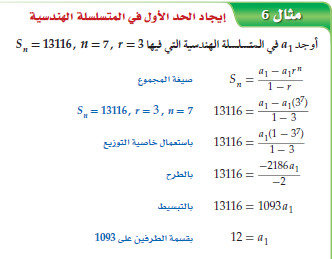 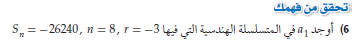 =16
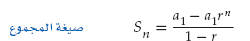 من تبغاني .؟؟
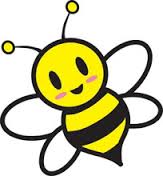 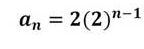 من تريد الحصول على فراشتي..؟!
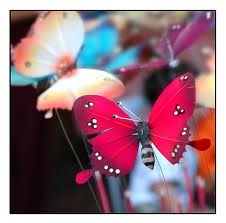 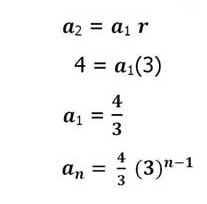 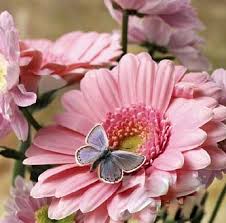 من تريد الحصول على اميرتي .؟
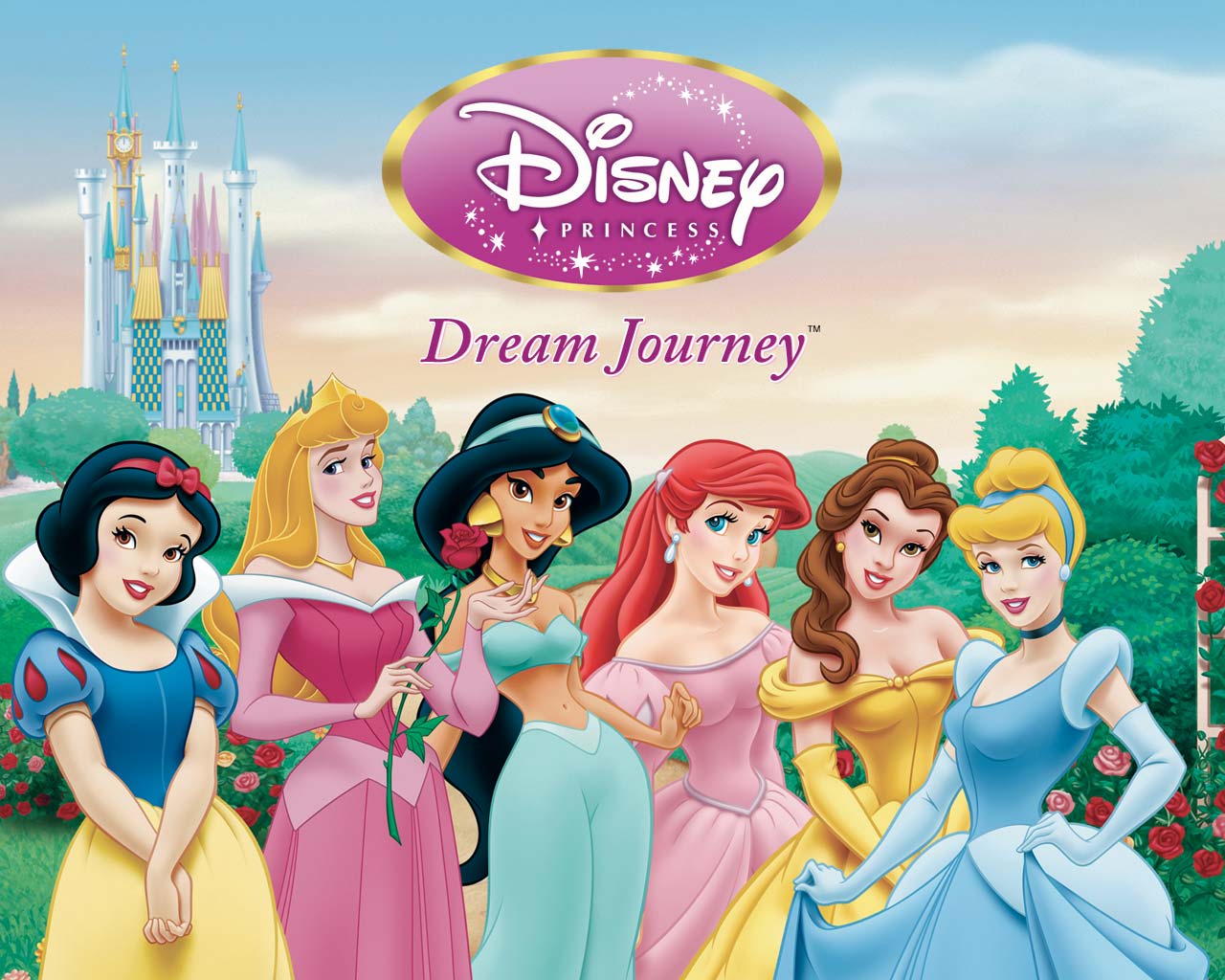 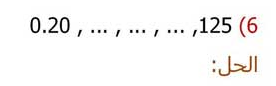 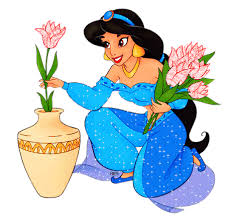 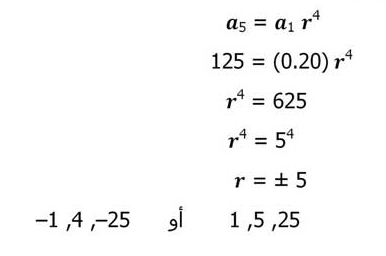 عمل الطالبة : فاطمة عبدالله الحبشي
الثانوية الثامنة
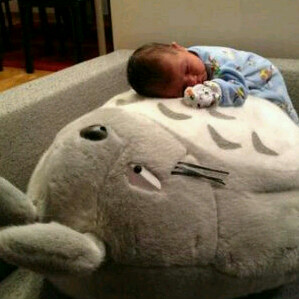 The end